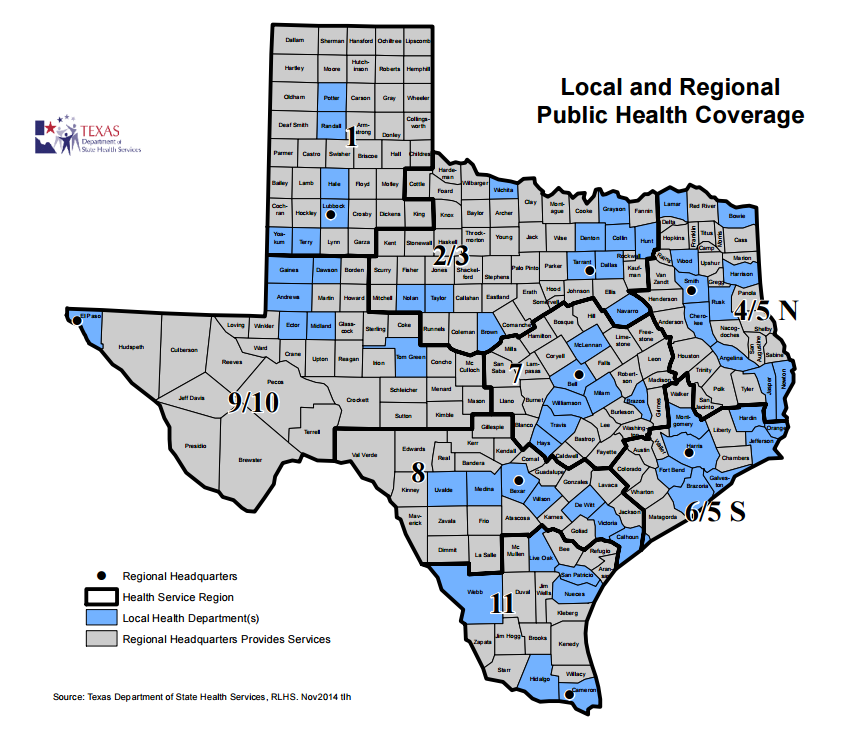 Local Epidemiology Capacity in Texas: A Proposed Evaluation
Jennifer Horney, PhD, MPH
Associate Professor
Texas A&M School of Public Health

Kahler Stone, MPH
Graduate Research Assistant 
Texas A&M School of Public Health
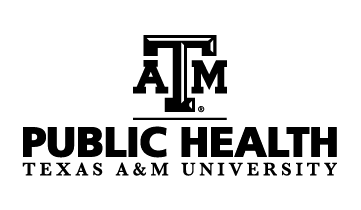 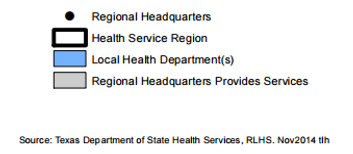 Overview
Background

Research Model and Methods

Proposed Research Questions

Open Discussion and Feedback
Background
Increases in number of local epidemiologists in Texas since 2013

83rd Texas Legislative Session (SUR)
Foodborne epidemiologists in local health departments 
Now generalists
17 in LHDs

84th Texas Legislative Session (SUREB)
High consequence infectious disease epidemiologists in local health departments
28 in LHDs
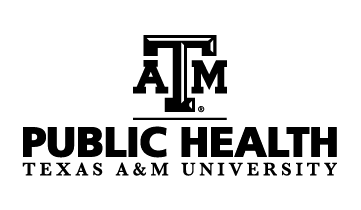 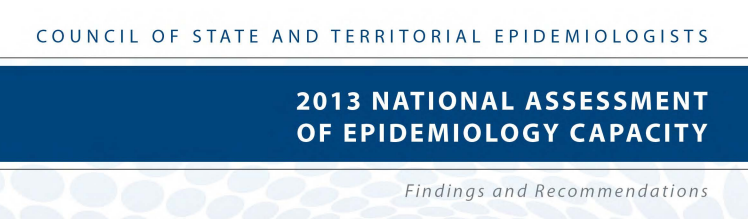 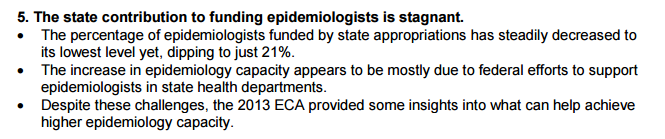 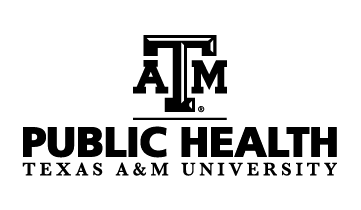 [Speaker Notes: Ask Eric if the money for the contract epis comes from the feds or the state…is there a plan for the states to pick up the tab in the future? Would be consistent with CSTE findings if the case]
Background - Nationally
Epidemiology workforce has been slowly growing nationwide
(CSTE 2013. 2013 National Assessment of Epidemiology Capacity)

Epidemiology workforce is diverse in training and experience
(O’Keefe, et al. 2013. Frontiers in Public Health)

Still rely on outside positions or agencies for  epidemiologic surge capacity during infectious disease emergencies
(Enanoria, et al. 2014. Public Health Reports)
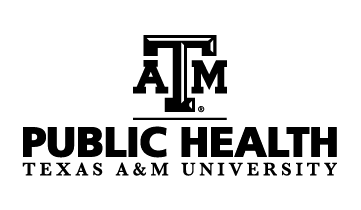 [Speaker Notes: Funded from the state – these are State of Texas dollars and are not being reimbursed or funded from the federal government for these positions
Positions were created to increase capacity by specifically adding epidemiologists to LHDs, not fund existing staff
Texas is not following the national trend of cutting appropriations to epidemiologic capacity like the rest of the country]
Background - Texas
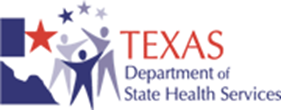 Home rule state with high variance in LHD size – leaving epis with a range of roles and responsibilities in Texas

Texas stands out – contract epis are funded from the state, not a federal stream

Contract epi positions have minimum requirements for hiring
Background
Limited research on LHD adaptation and epi specific response

A number of studies look at overall LHD or system performance metrics, but not an emphasis on burden 

Majority of prior research on LHD as a single unit, not internal programs or functional groups

Limited research on epidemiologic capacity exists from local health department perspective
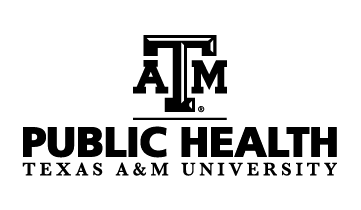 [Speaker Notes: Looking at accreditation and inputs, outputs, and performance indicators in general.
Studies have looked at the LHD as one unit and not done much research within the functional areas or programs within the LHD
Limited research on epidemiology as a function and how that unit handles a response or performs in a LHD]
Research Model and Methods
CDC-funded Preparedness and Emergency Response Research Centers

Conduct research to evaluate the structure, capabilities, and performance of public health systems for preparedness and emergency response

Focused on state and local health department systems, functions, and burdens of emergency response

Accreditation and public health emergency response, surveillance systems, preparedness workforce infrastructure
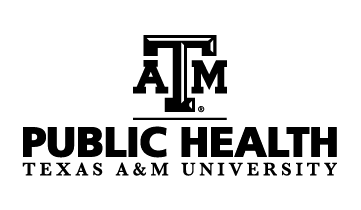 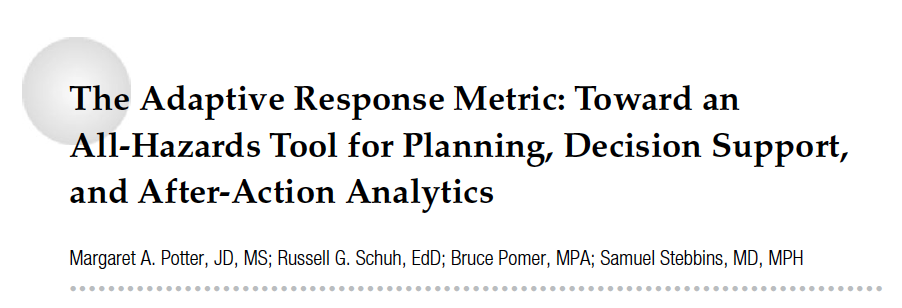 Adaptive Response Metric (ARM): 

A metric and framework developed by Potter et al. 

Aims to look at the internal adaptations to public health emergency responses

Allows for LHD complexities and uniqueness in response
[Speaker Notes: Both articles are describing the ARM metrics, the first is a validation and the other is an example.]
ARM: Uses stage-state approach
[Speaker Notes: We incorporate a stage-state approach to categorizing observational and quantitative data as a way to identify common sequences or patterns of response while preserving the individual organization variation in the ways stages are negotiated or experienced.

Nonprofit organizations have used similar approaches in assessing function and patterns within an organization]
ARM: Skilled and personnel availability through stages
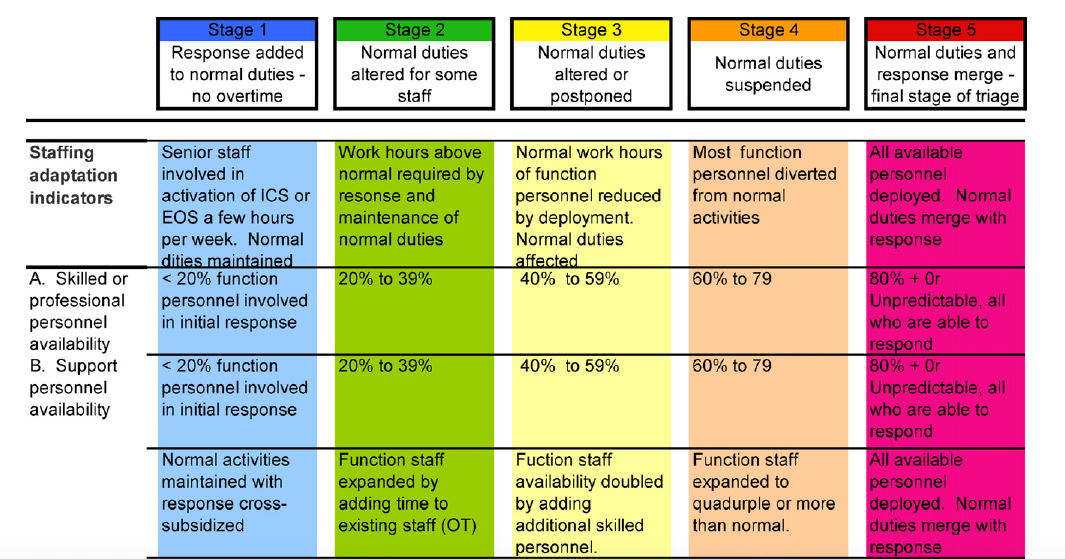 ARM: Function or service delivery and infrastructure through stages
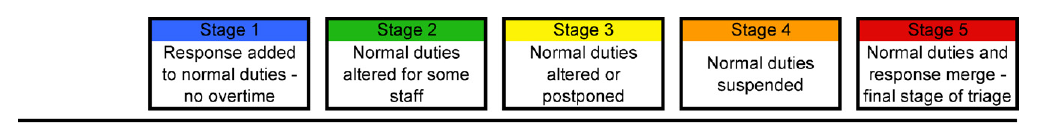 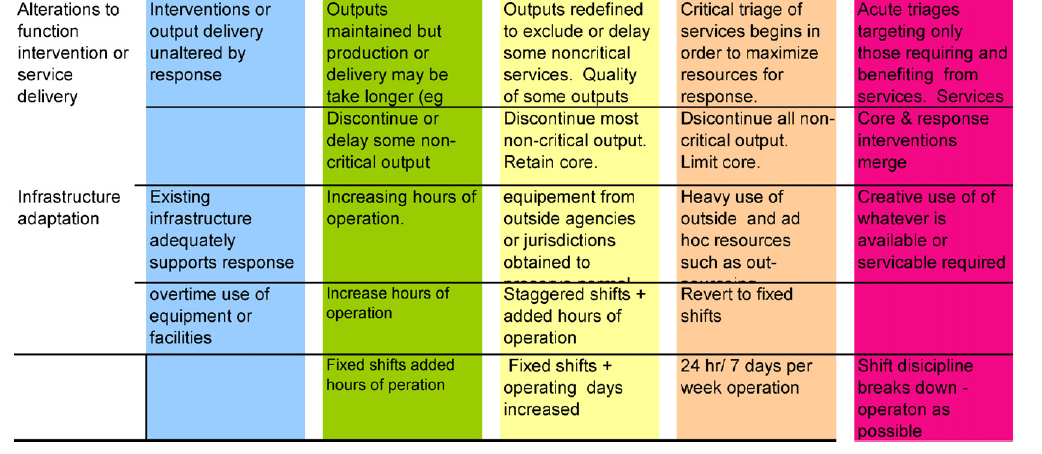 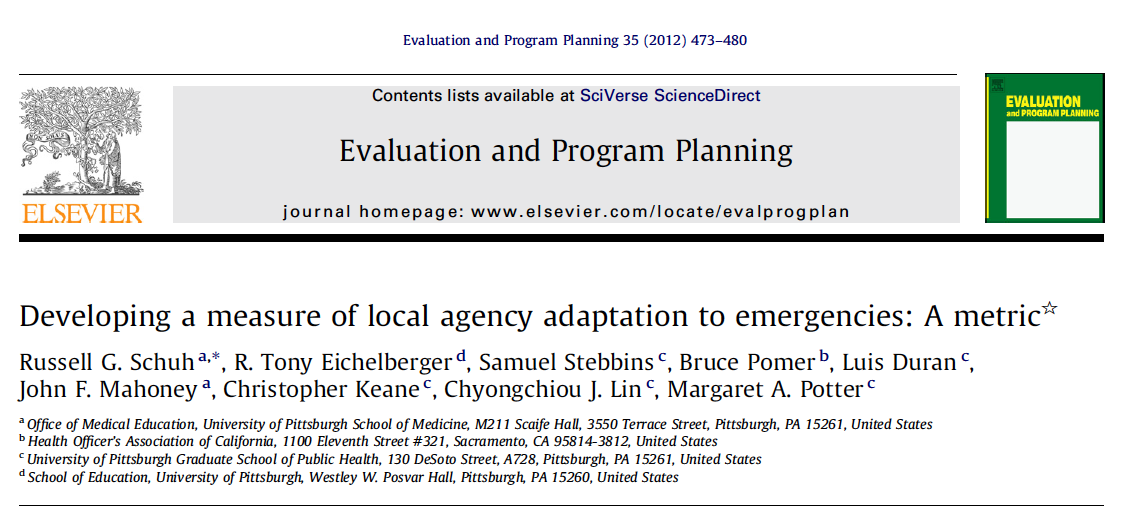 Application of the ARM model to the 2009 H1N1 pandemic

4 LHDs in California were studied using ARM

Each unit within the LHD was evaluated using the 5 stages

Interviews with unit leadership to determine stages and timeframes
Raw burden score (stage # X number of days/wks)
Weighted burden score (raw score  X subunit % of budget)
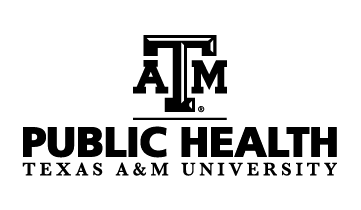 [Speaker Notes: The term burden is used because it was frequently used by LHD personnel during the validation of this metric]
Research Models and Methods
ARM can be adapted to specific functions and provide a framework for a proposed study of epidemiology capacity in Texas
LHD / State surveillance information prior to first round of contract epis

Ebola as target event after first round of contract epis

Zika as target event after second round of contract epis
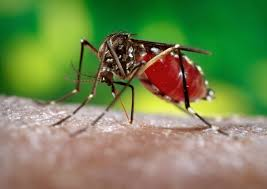 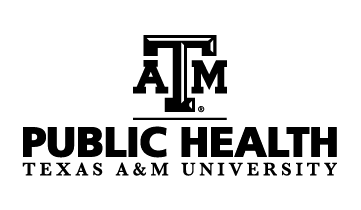 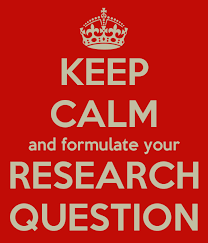 Proposed Research Questions
Describe the overall system capacity

Quantify the burden of emergency response on epidemiology capacity 

Understand the epidemiology function within the LHD and how it interacts with other functions under stress

Understand maintenance of day-to-day public health operations in the midst of emergency responses.
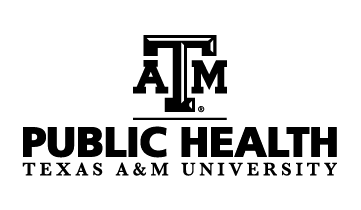 [Speaker Notes: Need to wrap up and lay out some discussion points to get feedback from contracted epis in the room]
Proposed Data Types and Sources
Adaptive Response Metric (ARM) data
Qualitative interviews with contract epis and leadership staff

Additional metrics
NBS
Regular monitoring reports
Disease reporting
Investigation completeness, outbreaks reported/investigated
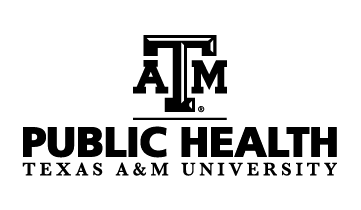 Discussion and Feedback
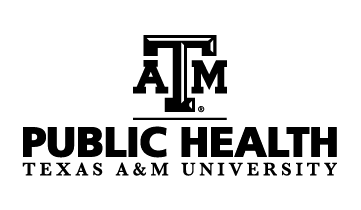 [Speaker Notes: Need to wrap up and lay out some discussion points to get feedback from contracted epis in the room]
Questions?
Jennifer A. Horney, PhD, MPH, CPH 
Associate ProfessorDepartment of Epidemiology & Biostatistics
School of Public Health | Texas A&M University
214 SPH Administration Building | MS 1266College Station, Texas 77843-1266phone 979-436-9391 | horney@sph.tamhsc.edu
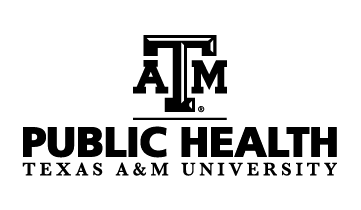 [Speaker Notes: Need to wrap up and lay out some discussion points to get feedback from contracted epis in the room]